Safeguarding Family Group Conference Pathway - London Borough of Hammersmith and Fulham – Helen Bowring
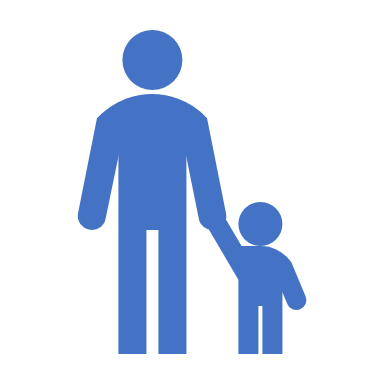 In 2014 we embarked on a theory of change programme introducing systemic practice in the way we work with children, young people and families.
In 2018,  the DfE invited  us to do a review to understand the impact of our use of Worry Statements to replace Child Protection Categories.
 The comprehensive review evidenced  the need to do something very different, something that would reduce bureaucratic processes and create an environment  and way of working that was more collaborative , one that reduced shame.
Drawing  on the learning and experience from Leeds and other areas that use the Family Group Conference model we designed and implemented the SFGC Pathway for some families who meet the threshold for ICPC consideration.
To apply a safeguarding framework that is transparent and robust.
To communicate in a way that is relational ;
For conferences to reflect systemic approaches, be places of reflection and only attended by those that need to be there or who the family knows;
For reports to be brief, shared in advance and co-created with families to facilitate a paperless meeting.
To encourage decision-making that is collaborative and from an equal platform;
For outcomes and Plans to be co-produced and to reflect the voice of the child and the family;
To  consider the Physical Environment of the conference space and pre-conference meetings;
To consider whether a Safeguarding Family Group Conference (SFGC) is a more appropriate intervention for families who may respond to family led meeting with independent SFGC co-ordinator.
To provide robust oversight , monitoring and scrutiny of the ICPC and SFGC Pathway.
What are our overarching principles in the way we work with families who meet threshold for ICPC/SFGC……
For some families that have met  threshold , the professional network may consider that the risk/worries can be managed by inviting the family to consider the SFGC pathway. This decision is made at the strategy meeting and there must be a robust safety plan in place to manage the risk during the process. 
The SFGC Pathway enables the family to engage in an SFGC , a  meeting convened and facilitated by an independent SFGC co-ordinator.  The child/ren’s family and support network come together to agree what they can and will offer to keep the child/ren safe from risk and achieve best outcomes in the form of a family plan.   

An SFGC may be considered where;
The safety plan in place can manage the risks 
The family demonstrate that they are willing to work with agencies
The family consent to information being shared with their family network who will be involved in the SFGC.
S47 enquiries have commenced and there is a clear understanding of the risks, which takes into account the case history
Identified risks can be managed in the short term as outlined in the safety plan
The case is allocated to a Social Worker 
The family understand the SFGC approach and are willing to engage
The SFGC approach does not compromise the child’s safety.
What is a Safeguarding
Family Group Conference Pathway ?……
Strategy Meeting
The decision to invite family to consider a SFGC must be made by a Team Manager . A referral is made by the social worker to the FGC Manager /SFGC Lead (currently being recruited) who will co-ordinate the activity . Professionals will continue to have opportunity to inform worry statements to be addressed by the family at the SFGC conference.

 As SFGCs are a safeguarding pathway, it has oversight from a Child Protection Advisor. The decision to refer to the SFGC Pathway sits with the Team Manager ,if the CPS does not agree  , the case must be escalated immediately to a Head of Service .

The family should be made aware that threshold has been meet to initiate an Initial Child Protection Conference. However,  we are offering an alternative pathway to avoid escalation. The decision to engage in a SFGC is made by the family who should be made aware that if declined or risk escalates the Child Protection Process will proceed. 

The family should also be made aware that if they choose an SFGC and risk escalates , they may be reverted back.

The family should be made aware that by engaging in this pathway the same requirements in terms of parental agreement, information sharing and partnership arrangements are in place.
So, what does this mean in practice…
What is the  SGFC Process –Belinda Clark

Part 1 -  is a family led meeting facilitated and chaired by an Independent FGC Coordinator 
It is a solution focused meeting where the only information shared is a statement of the concerns, information on resources to support the family’s plan to address the worry statements and an indication of what action the LA may take if the situation does not improve.
The family network draw up their plan stating who and what they will do to support the child/ren, parents
At the SFGC there will be private family time where they will discuss and plan together

Part 2 - The Network Meeting  is chaired by the Child Protection Advisor (within 10 working days of part 1)
Appropriate professionals and the family  attend this meeting. 
In this meeting the family plan is presented and updated to include actions/resources from the whole network to support the plan. 
Dates for reviews are set.
What happens if ….
the family don’t meet the criteria, do not consent to information being shared with their family network or decline the SGFC ?
 an Initial Child Protection Conference will be convened.
During the SFGC process the risks and worries escalate or the family plan is not maintained?
 a strategy meeting will be convened and the pathway will revert to ICPC.
SFGC Process and considerations for practitioners…
Before an SFGC
After
During
Decision made that case meets criteria for offer of SFGC (at strategy meeting or CPA consultation including input from FGC lead). Safety plan agreed, decision and plan noted on record. CPA/FSCPA and CP business officer  allocated to oversee the case
FGC independent coordinator sends family plan to SW & FGC Lead within 3wdays of SFGC and circulates to family members within 5wdays.
FGC independent coordinator:

ensure everyone understands the concerns and what they are being asked to do; 
Invite the family to address the questions and create a plan.
support the child to participate directly or via an advocate, including their input into safeguarding family meeting; 
Encourage family to present their plan  with confidence at the Safeguarding Family Network Meeting.
Once a referral has been made by the S/W, an Independent FGC Coordinator will meet with parent/main carer and their network to explain the purpose and process. provide weekly updates and flags any disengagement to SW & FGC Lead
SW, family and network of partner professionals 
attend family safeguarding network meeting within 5-10 working days of SFGC. Chaired by CPA/FSPA and serviced by CP business officer
 Family present their plan and professionals input  how they will  support and monitor to co create the final Multi-agency Safeguarding Plan.
CP Business officer  records and distributes agreed Multi-Agency Safeguarding Plan
Dates for 6 week review and future meetings to  review progress of the plan are agreed.
SW visits parent to explain CP threshold met but alternative pathway being offered. If parent consents, FGC coordinator explains SFGC process and starts preparation
SW:
 continue working on cp assessment/intervention;
 attend SFGC to ensure clarity of concerns and agree family plan; 
Remind family of aims of safeguarding family meeting and who will be there;  
Keep CPA informed of progress and record date of SFGC
SW meets with FGC lead ,draft SFGC agenda questions to address professional networks. Share with allocated CPA/FSCPA. Timescale for SFGC agreed (max 20 wdays from offer to family) and date of Family Safeguarding Network Meeting identified (5-10wdays after SFGC)
CPA/FSCPA
Provides oversight and is available for consultation. Chairs SFGC Network meeting within 10 working days of SFGC .
 reviews progress at 6 weeks and  3 months  with SW and team manager and approves decision to step down if risk is sufficiently reduced or step up if required.
CP business co-odinator ensures informs professional network of escalation to CP via SFGC pathway, sets date & invites to family safeguarding network  mtg. Partner agencies send written confirmation of  concerns discussed on brief SOS form to SW and ensure they are shared with family and  before Safeguarding Family Meeting and captured in questions to be considered in SFGC.
CPA/FSCPA :
Maintain oversight of process;
 Provides advice and consultation as required